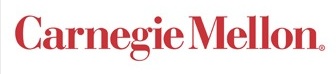 How to Generate Cloze Questions from Definitions:  a Syntactic Approach
Donna Gates, Gregory Aist (Iowa State University), Jack Mostow, Margaret McKeown (University of Pittsburgh), and Juliet Bey
Project LISTEN (www.cs.cmu.edu/~listen), School of Computer Science, Carnegie Mellon University
Definition Cloze Questions
If you abandon someone or something,  you _____ and never go back.
ask about them
leave them
Reading Tutor gives 2nd and 3rd graders vocabulary instruction on selected words in the story a child is reading, plus additional practice activities on later days.  To remind the student what a word means, we generate a simple two-choice cloze question from its definition.
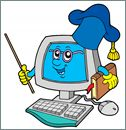 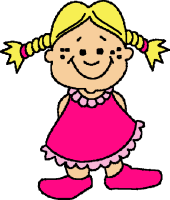 If you abandon someone or something, you _____ and never go back.
leave them
believe in it
Definitions Written Specifically for 2nd and 3rd Graders
If you abandon someone or something, you leave them and never go back.
A steak is a large flat piece of meat.
If something is crude, it is not made well.
If someone is crude, they are not polite.
you VP|know them pretty well|familiar.a
you VP|know them|recognize.v
you VP|lean slowly from one side to the other|sway.v
you VP|leave them|abandon.v
you VP|like them very much|attract.v
you VP|like them very much|fond.a
you VP|look everywhere for them very carefully|scour.v
you VP|look for it|seek.v
you VP|make a hole in it|pierce.v
Match  syntactic phrase
patterns
Parse definition
Find definition  content
(ROOT (S  
                (SBAR  (IN If)
                                (S (NP (PRP you))
                                   (VP (VBP abandon)
                                          (NP (NN something)
                                                 (CC or)
                                                 (NN someone)))))
               (, ,)  
               (NP (PRP you))
               (VP  (VP (VBP leave) (NP (PRP them)))
                       (CC and)  (ADVP (RB never))
                       (VP (VBP go) (ADVP (RB back))))  
               (. .)))
Collect  syntactic phrases with same pattern in other definitions
If you abandon someone or something, you _____ and never go back.
A steak is _____.
If something is crude, it is _____.
If someone is crude, they are _____.
Filter distracters
automatically, then manually
Choose possible distracters with same pattern
Generate cloze question form
If you abandon something or someone, you _____ and never go back.
leave them        (answer)
look for it           (good distracter)
like them very much (good distracter)
look for someone that you have not met before     (too long)
do it                   (too vague:  could fit)
are very mean   (too close/specific:  could fit if you think it is 
                                                  mean to abandon something)
lose it                 (too close in meaning)
Automatic and Manual Filters
Evaluating Generated Output
Development set:  300+ definitions
Evaluation set:  33 definitions excluded from development
Generated output:  91 cloze questions and 522 non-unique distracters 
Two (human) judges:  
disagreed on 14 cloze forms (which words to delete) 
for the 77 cloze forms agreed upon, 
accepted 100% of cloze sentences
accepted 71% of distracters 
disagreed on 94 distracters
human filtering yielded 7.19 acceptable items/minute 
hand-writing examples yielded 1.29 items/minute
According to our vocabulary expert, an acceptable distracter:

Should be same syntactic phrase type as the answer
      (e.g., VP vs. NP vs. AP vs. PP)
2.  Should have roughly the same length as the answer
3.  Should not be a possible answer
Should be grammatical when inserted into the blank (loose subject-verb-agreement ok)
Conclusions
Quality was surprisingly good given our vocabulary expert’s high standards.
Humans are costly, but hand-filtering yielded more examples per minute than writing them by hand.
Need to reduce hand-filtering time to scale up from several hundred target words to  several thousand.
Future work:  filter out possible answers as distracters by measuring their semantic similarity to the correct answer.
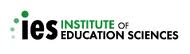 The research reported here was supported by the Institute of Education Sciences, U.S. Department of Education, through Grant R305A080157. The opinions expressed are those of the authors and do not necessarily represent the views of the Institute and the U.S. Department of Education. We thank Joe Valerie for  evaluating our data.